Chapter 17: Flexible Exchange Rates
An Introduction to International Economics: New Perspectives on the World Economy
© Kenneth A. Reinert, 
Cambridge University Press 2021
Analytical Elements
Countries
Currencies
Financial assets
© Kenneth A. Reinert, 
Cambridge University Press 2021
Introduction
Forces of supply and demand in currency markets determine exchange rate
What makes a flexible exchange rate move one way or another?
This chapter develops a model of how the nominal exchange rate is determined in currency markets
Will first consider a trade-based model 
Nominal exchange rate is determined by currency transactions arising from imports and exports
Will extend model to account for exchange of assets in an assets-based model
© Kenneth A. Reinert, 
Cambridge University Press 2021
A Simple Model of Exchange Rate Determination
A simple supply-and-demand model
Any positive transaction or inflow on the balance of payments for Mexico generates a demand for pesos. 
Any negative transaction or outflow generates a supply of pesos. 
In this way, the balance of payments is linked to currency markets.
We consider the case of a flexible exchange rate regime
Table 17.1 Exchange rate terminology
© Kenneth A. Reinert, 
Cambridge University Press 2021
A Simple Model of Exchange Rate Determination
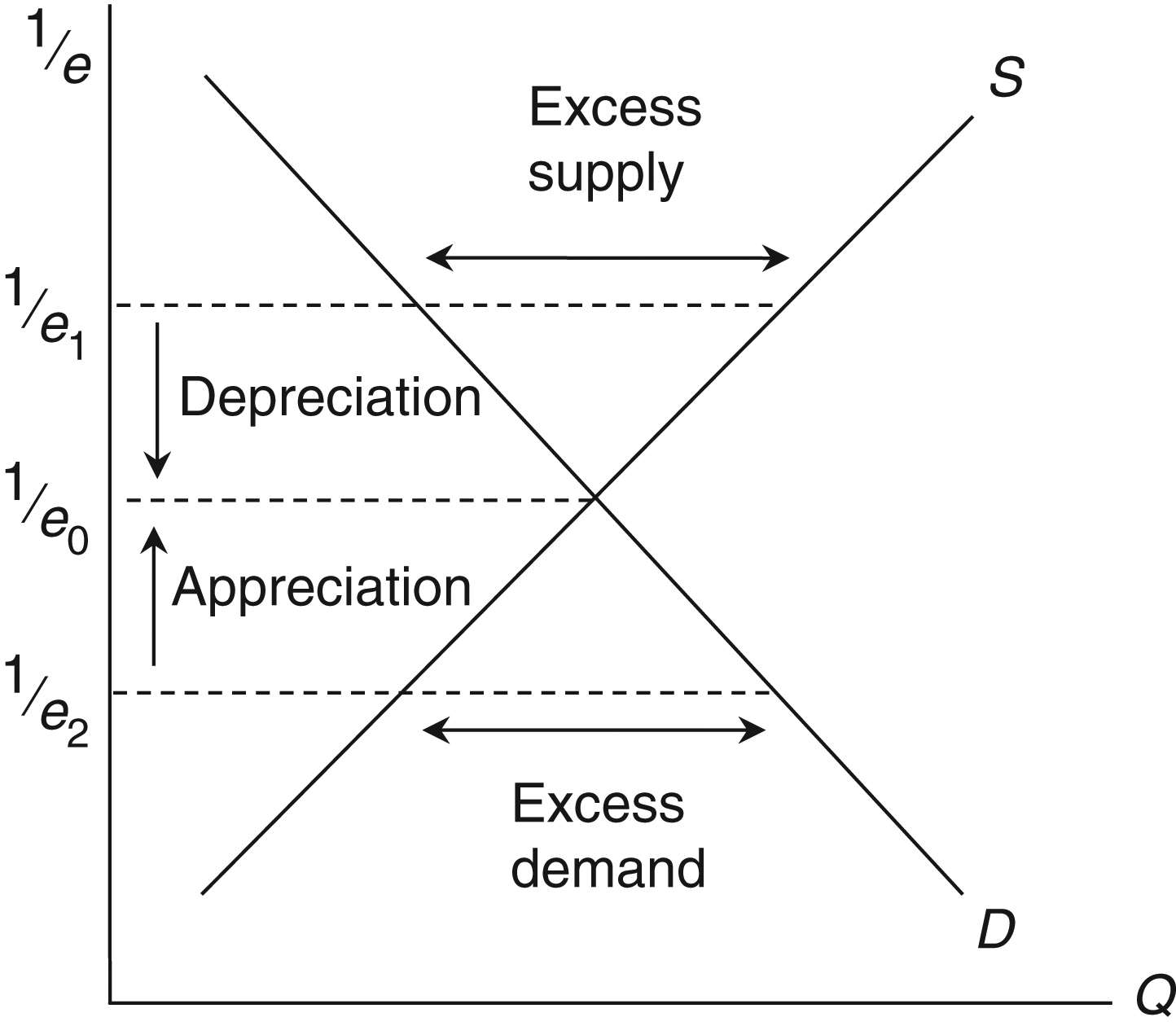 Figure 17.1 The peso market
© Kenneth A. Reinert, 
Cambridge University Press 2021
A Trade-Based Model
Begin with one form of the fundamental accounting equations 
Foreign Savings = Trade Deficit
Rewrite this relationship using symbols
SF (foreign savings) = Z (imports) - E (exports) or SF =  (Z - E)
Use Mexico as home country and United States as foreign country
SF (foreign savings) ⇔ demand for pesos (supply of dollars)

Z − E (trade deficit) ⇔ supply of pesos (demand for dollars)
© Kenneth A. Reinert, 
Cambridge University Press 2021
Figure 15.1: The Demand for Pesos
SF is foreign savings
Savings supplied by US residents who buy Mexican assets
SF is a demand for pesos (supply of dollars) by US
Assume that demand is invariant with respect to value of peso
Gives us the perfectly inelastic demand for pesos curve shown in Figure 17.2
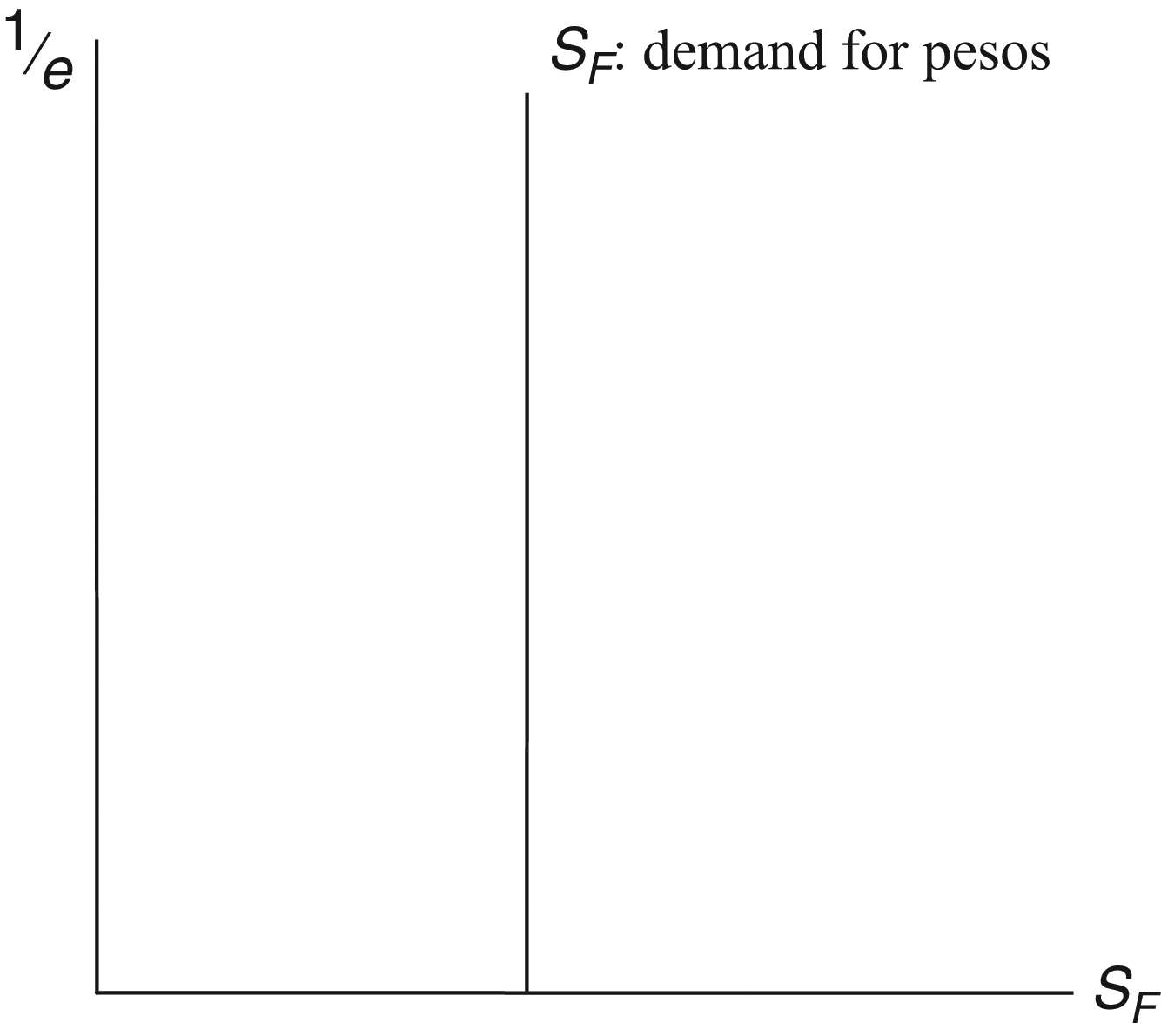 Figure 17.2 The demand for pesos
© Kenneth A. Reinert, 
Cambridge University Press 2021
Trade-Based Model: Supply of Pesos
Z - E is the trade deficit
Net demand for US goods by Mexico
A supply of pesos (demand for dollars) by Mexico
Z has a positive relationship to value of peso
E has a negative relationship to value of peso
Thus Z-E has a positive relationship to value of peso
Shown in Figure 17.3
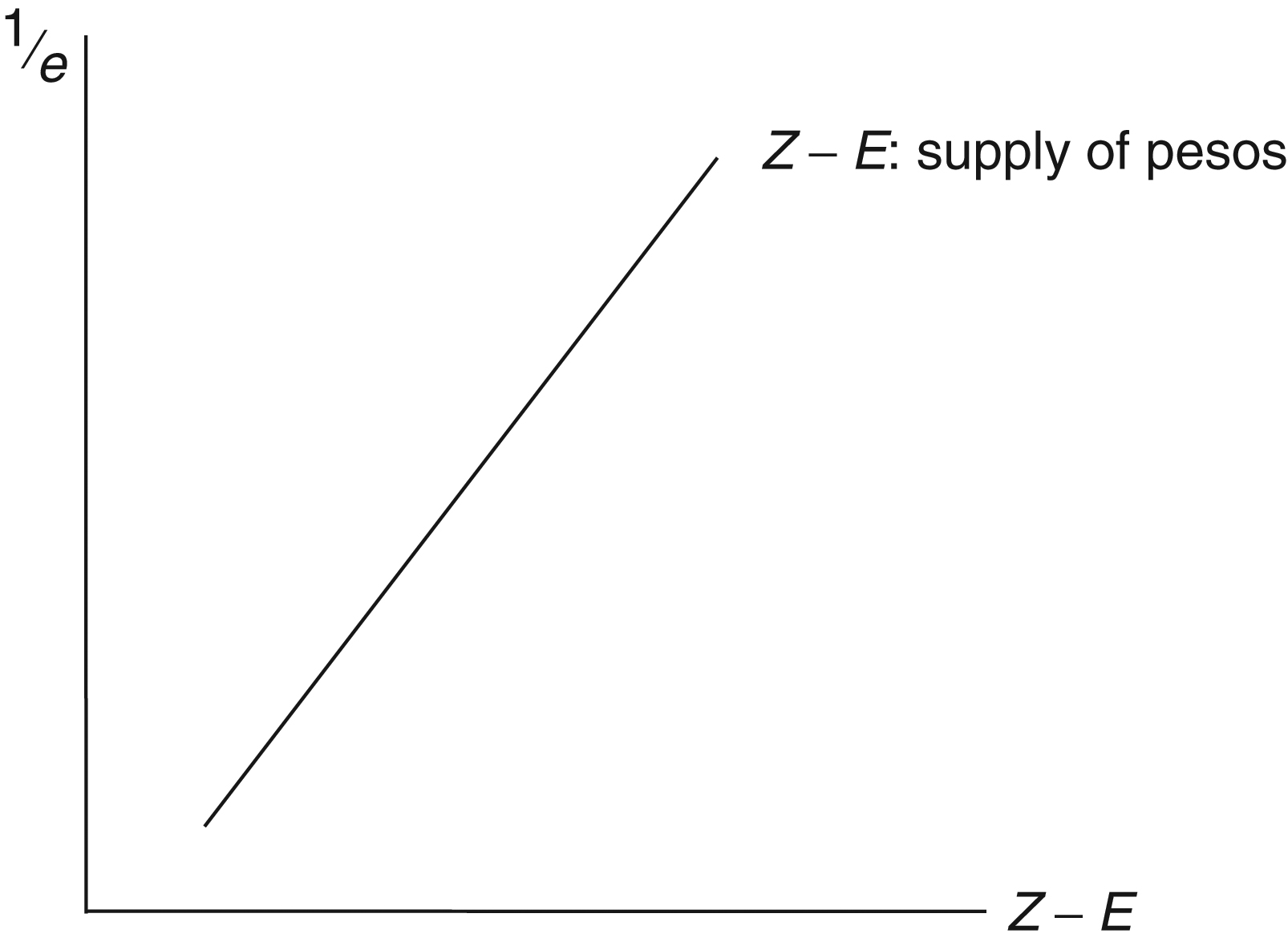 Figure 17.3 The supply of pesos
© Kenneth A. Reinert, 
Cambridge University Press 2021
The Peso Market
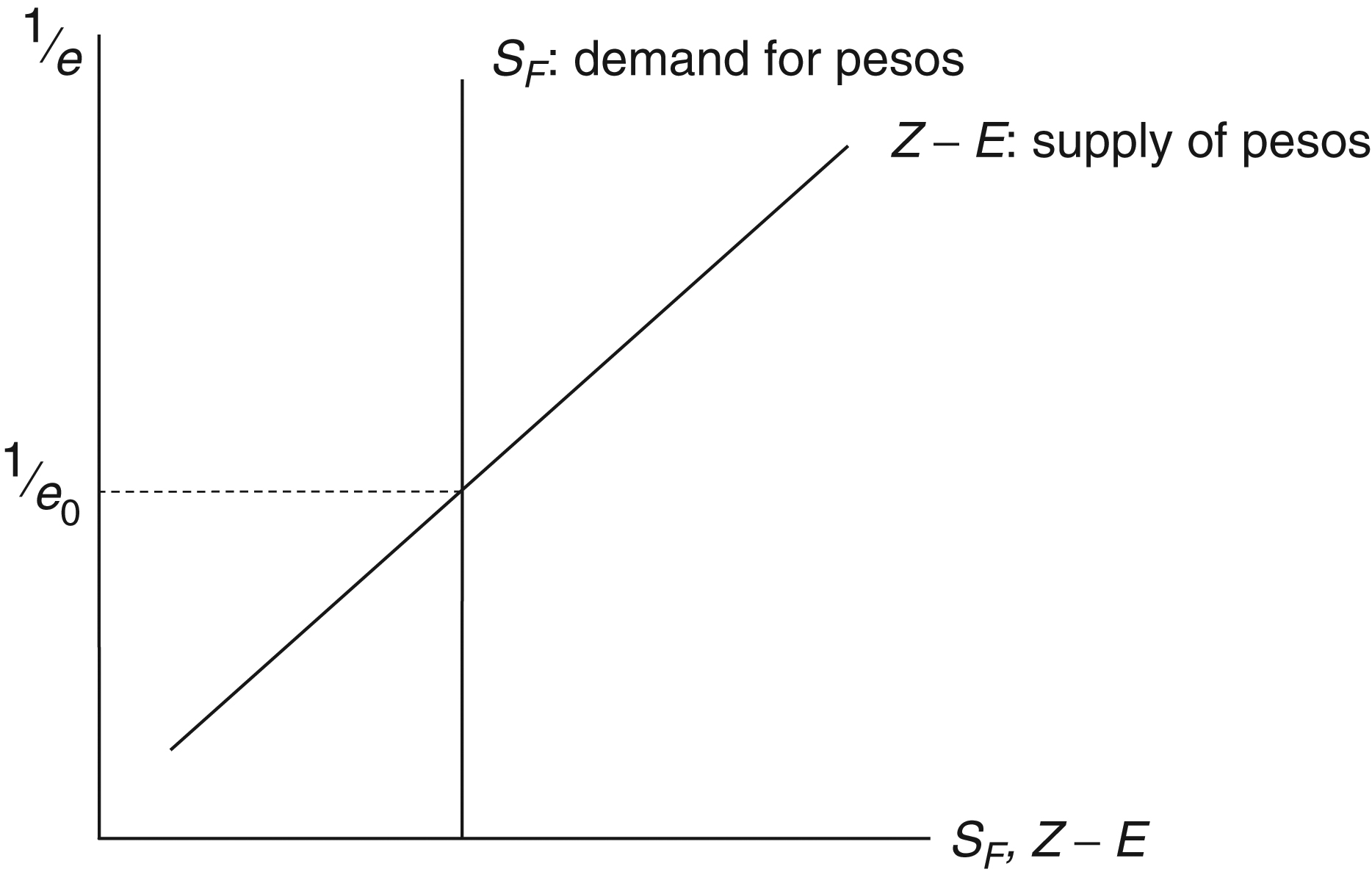 Figure 17.4 The peso market
© Kenneth A. Reinert, 
Cambridge University Press 2021
Capital Inflows and the Peso Market
We can use the trade-based model of Figure 17.4 to analyze capital inflows in Figure 15.4
An inflow of capital in the form of foreign savings shifts the SF curve to the right
This causes an excess demand for pesos at 1/e0
The value of the peso will begin to increase towards 1/e1
That is, there will be an appreciation of the peso 
The trade deficit will expand along the (Z - E) graph
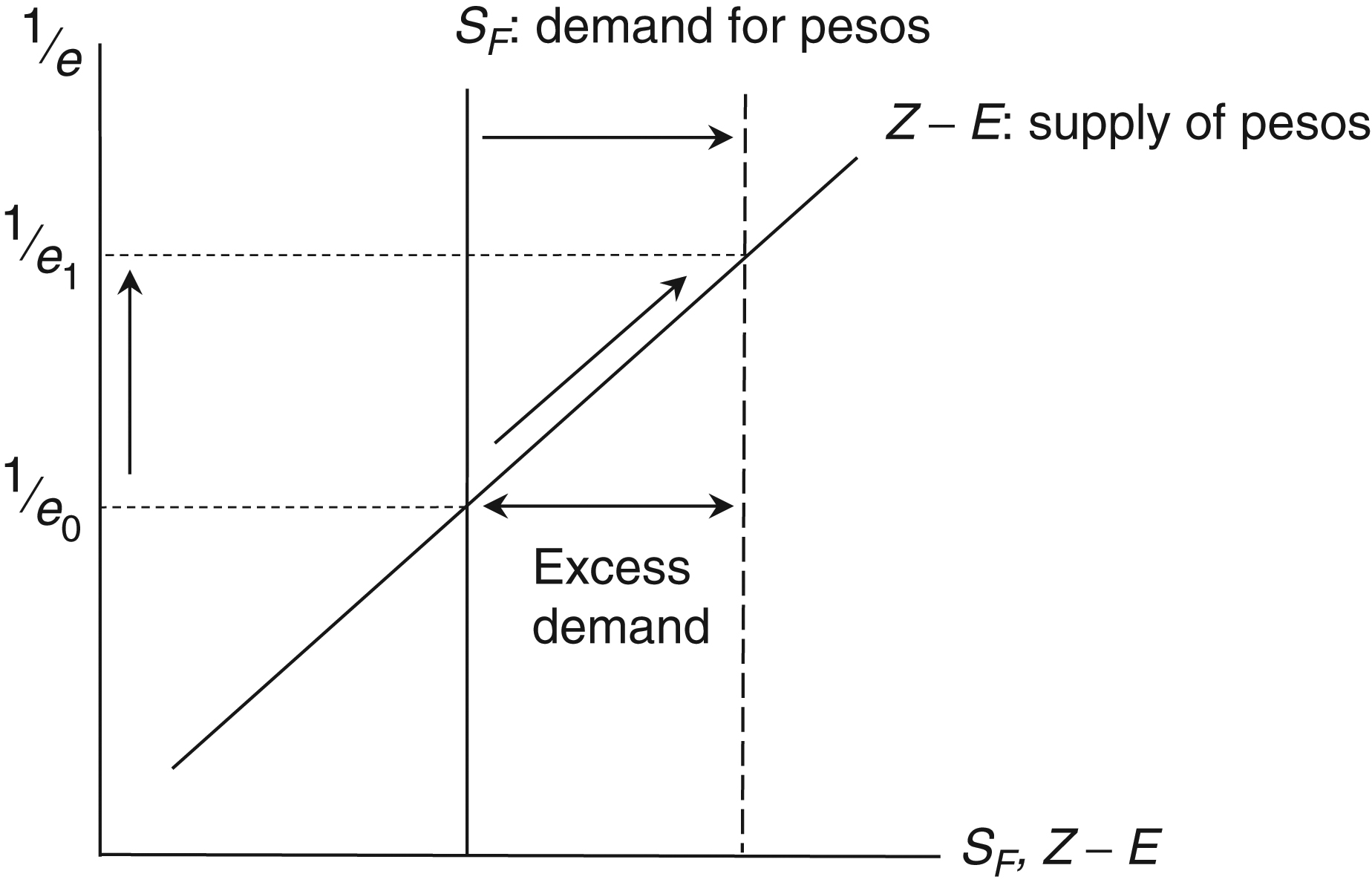 Figure 17.5 Capital inflows and the peso market
© Kenneth A. Reinert, 
Cambridge University Press 2021
An Assets-Based Model
Views foreign currency transactions as arising from the buying and selling of foreign-currency-denominated assets, rather than from trade flows
Focuses on foreign savings rather than on trade deficit in the SF = Z - E relationship

Pretend you are a Mexican investor, deciding upon the allocation of your wealth portfolio between two assets
A peso-denominated asset 
A dollar-denominated asset
Assume both assets to be open-ended mutual funds with fixed domestic-currency prices
You will allocate your portfolio with an eye to rates of return of alternative assets
© Kenneth A. Reinert, 
Cambridge University Press 2021
An Assets-Based Model
© Kenneth A. Reinert, 
Cambridge University Press 2021
An Assets-Based Model
Suppose that the initial exchange rate is e1 = 1.0
At this exchange rate, you purchase a dollar-denominated asset worth $1,000 and therefore 1,000 pesos 
Suppose that the peso depreciates so that the new exchange rate is e2= 1.1
The $1,000 asset has increased in value to 1,100 pesos 
 Depreciation of the peso causes a capital gain on the dollar-denominated asset in peso terms
© Kenneth A. Reinert, 
Cambridge University Press 2021
An Assets-Based Model
At any point in time, you have your expectation of what exchange rate will be in the future, or ee
Your expected rate of depreciation of the peso is


Your expected total rate of return on dollar-denominated assets is the sum of the interest rate and the expected rate of depreciation of the peso
© Kenneth A. Reinert, 
Cambridge University Press 2021
An Assets-Based Model-Portfolio Allocation
Suppose the expected total rate of return on peso-denominated assets exceeds the expected total rate of return on dollar-denominated assets
You reallocate your portfolio towards peso-denominated assets, selling dollars and buying pesos
Suppose the expected total rate of return on dollar-denominated assets exceeds the expected total rate of return on peso-denominated assets
You reallocate your portfolio towards dollar-denominated assets, selling pesos and buying dollars
Suppose the expected total rate of return on peso- and dollar-denominated assets are the same
You keep your portfolio as it is
© Kenneth A. Reinert, 
Cambridge University Press 2021
Interest Rate Parity Condition
© Kenneth A. Reinert, 
Cambridge University Press 2021
Interest Rate Parity Condition
© Kenneth A. Reinert, 
Cambridge University Press 2021
Adjustment in the Peso Market
At 1/e1 in Figure 17.6, the supply of pesos exceeds the demand for pesos
The value of the peso falls
The trade deficit falls
Foreign savings increases as the expected rate of depreciation of the peso falls
At 1/e2, the demand for pesos exceeds the supply of pesos
The value of the peso rises
The trade deficit increases
Foreign savings deceases as the expected rate of depreciation of the peso rises
At 1/e0, the peso market is in equilibrium
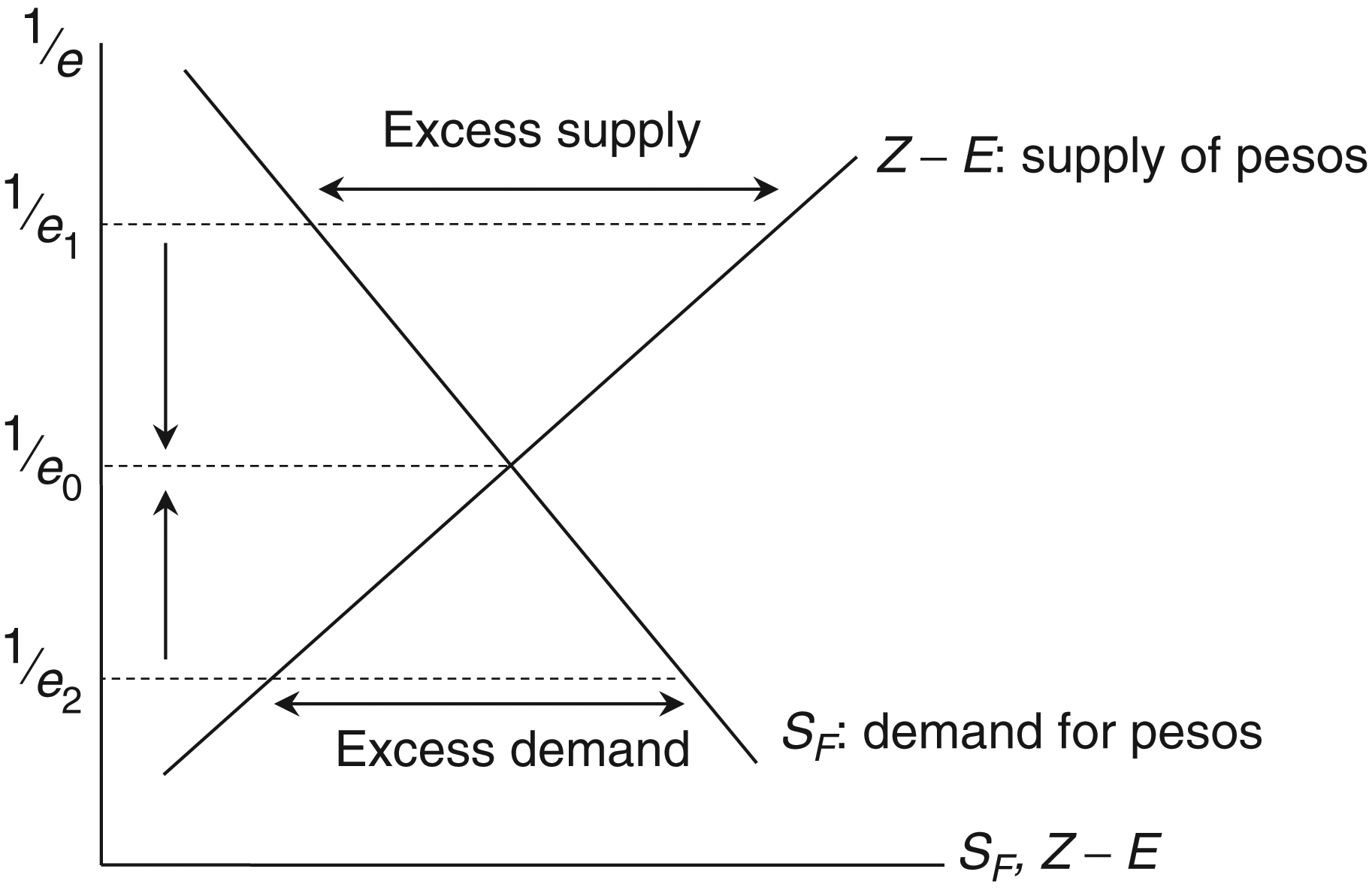 Figure 17.6 An assets-based view of the peso market
© Kenneth A. Reinert, 
Cambridge University Press 2021
Interest Rates and Expectations
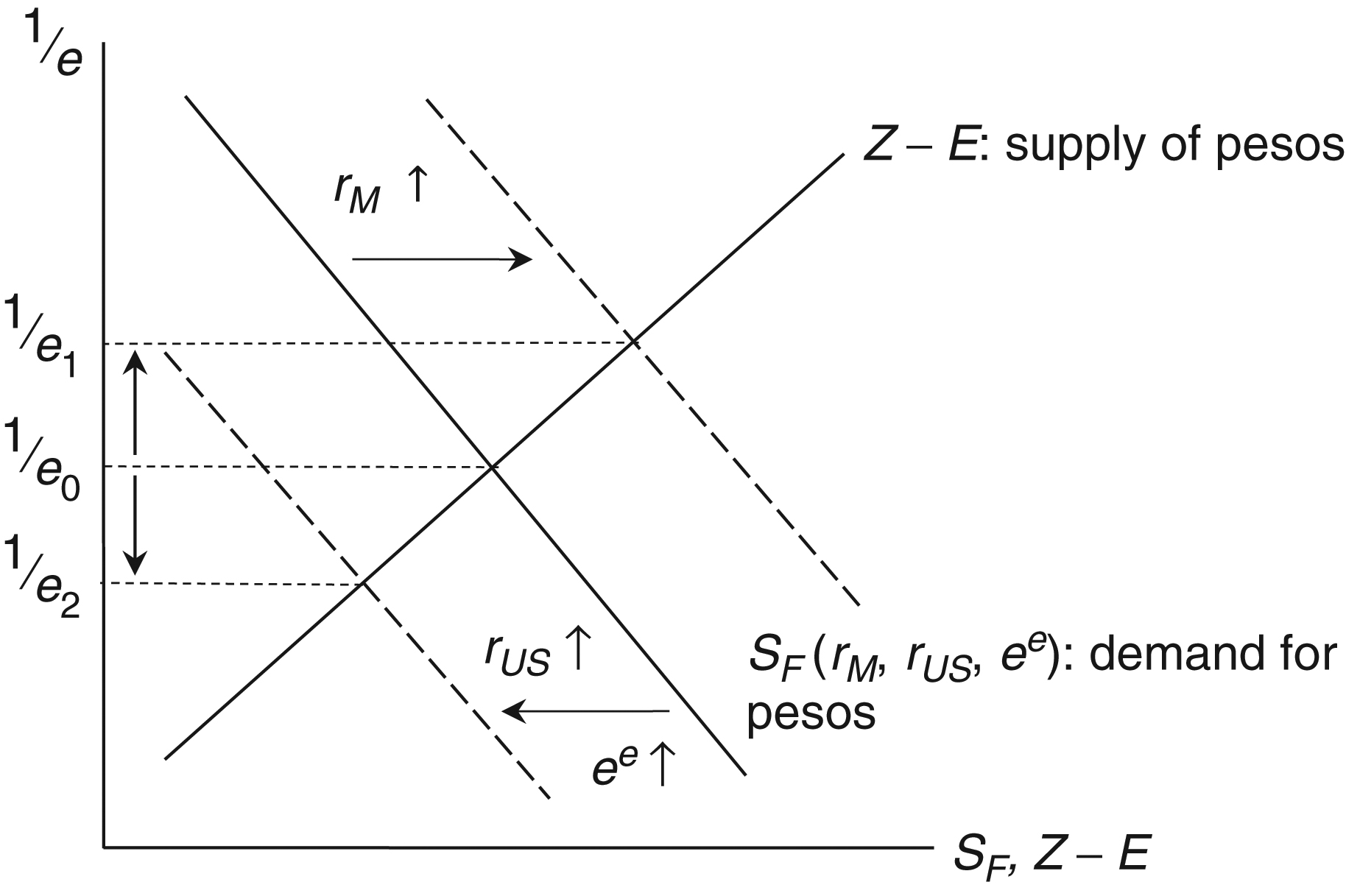 In the interest rate parity condition, changes in  rm and rUS shift the demand for peso graph
An increase in rM increases the total expected rate of return on peso-denominated assets
The demand curve for pesos shifts to the right and the value of the peso increases
Figure 17.7 Interest rates and the peso market
© Kenneth A. Reinert, 
Cambridge University Press 2021
Interest Rates and Expectations
An increase in rUS increases the total expected rate of return on dollar-denominated assets
The demand curve for pesos shifts to the left and the value of the peso decreases
An increase in ee increases the total expected rate of return on dollar-denominated assets
The demand curve for pesos shifts to the left and the value of the peso decreases
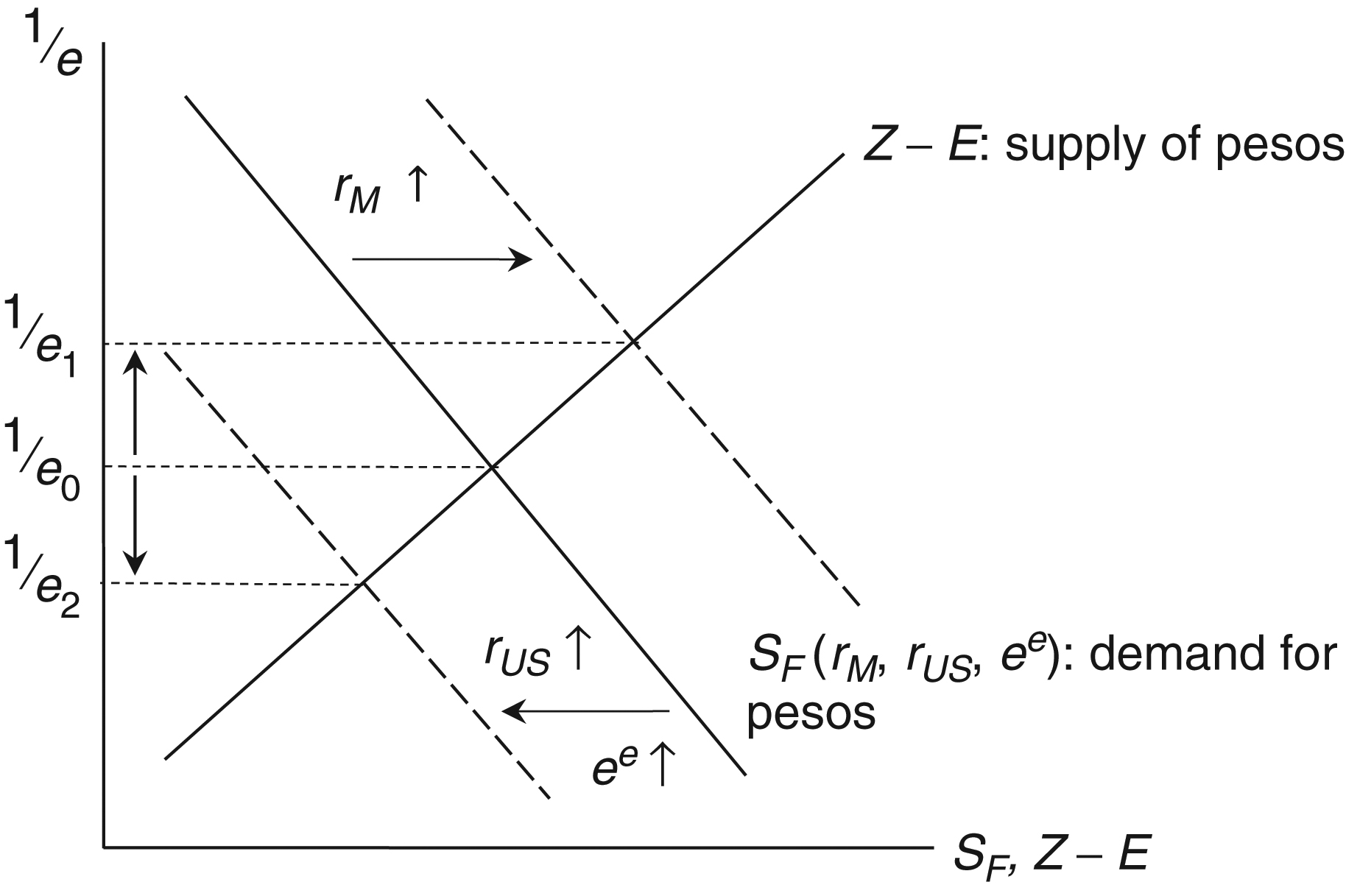 Figure 17.7 Interest rates and the peso market
© Kenneth A. Reinert, 
Cambridge University Press 2021
Table 17.2: Changes in Currency Markets
© Kenneth A. Reinert, 
Cambridge University Press 2021
Covered vs. Uncovered Interest Rate Parity
© Kenneth A. Reinert, 
Cambridge University Press 2021
Appendix 17.1:Monetary Policies and the Nominal Rate
© Kenneth A. Reinert, 
Cambridge University Press 2021
Appendix 17.1:Monetary Policies and the Nominal Rate
We assume that money supply (MS) is set by the central bank or treasury
Money demand and money supply are represented in Figure 17.8
An increase in money supply (an expansionary monetary policy) lowers the interest rate as in Figure 17.9
The interest rate falls to increase the demand for money and remove the initial excess supply of money
© Kenneth A. Reinert, 
Cambridge University Press 2021
Figure 17.8: The Money Market
© Kenneth A. Reinert, 
Cambridge University Press 2021
Figure 17.9: An Expansionary Monetary Policy
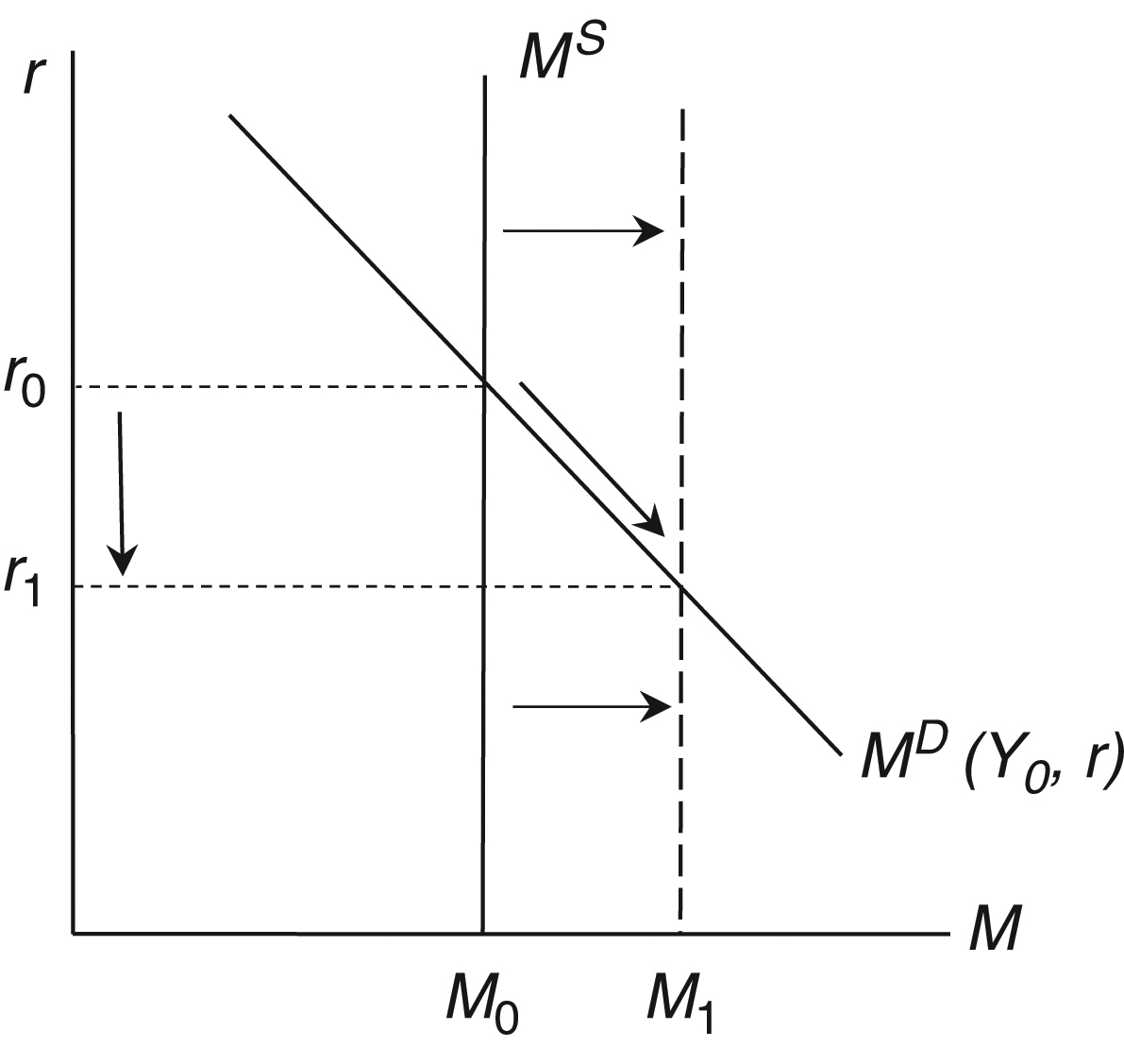 © Kenneth A. Reinert, 
Cambridge University Press 2021
Appendix 17.1:Monetary Policies and the Nominal Rate
In order to analyze the effect of monetary policies on nominal exchange rates, we combine our assets-based diagram (Figure 17.6) with money market diagrams for Mexico and the United States
This is done in Figure 17.10
© Kenneth A. Reinert, 
Cambridge University Press 2021
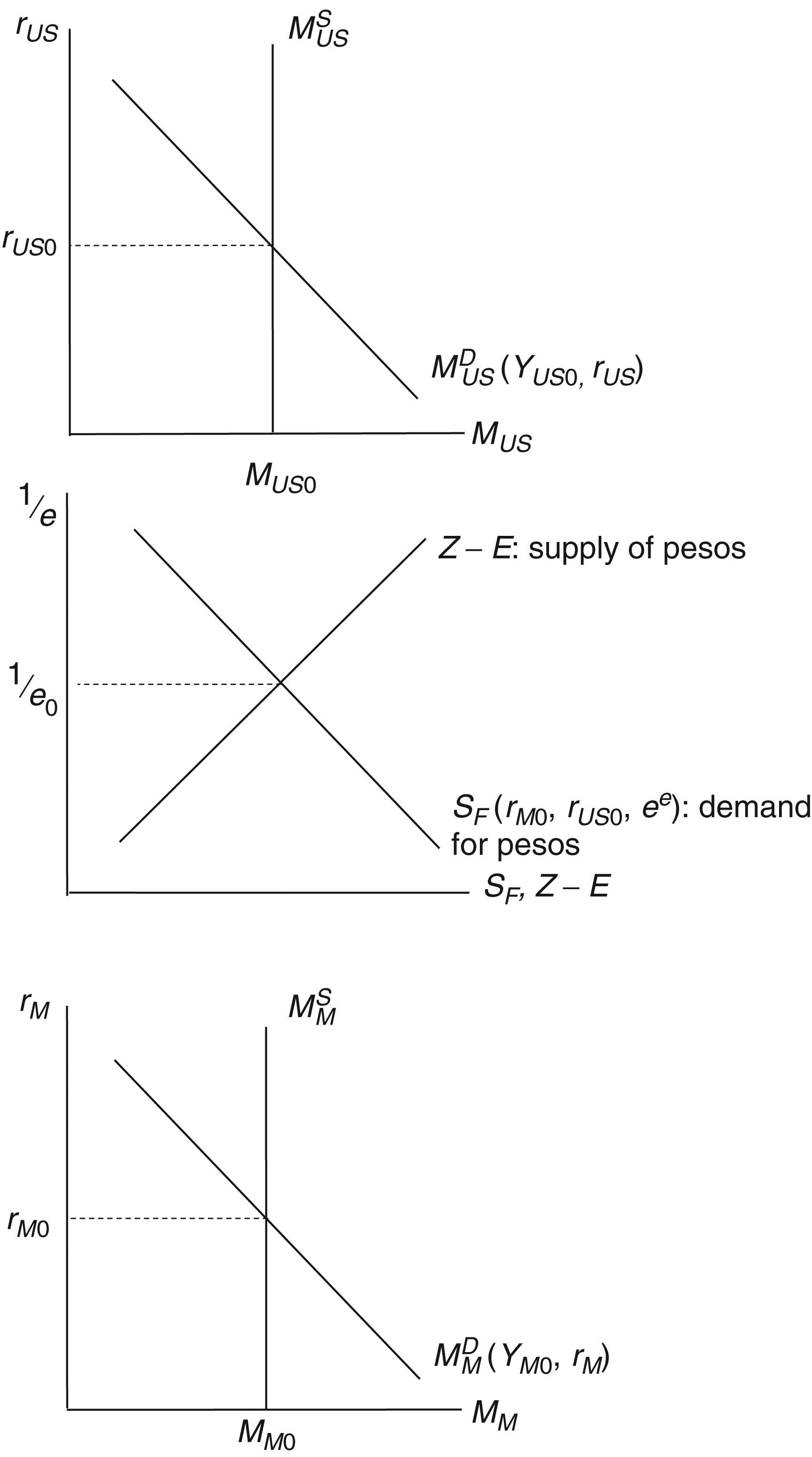 The top diagram depicts the equilibrium in the US money market, which determines the interest rate on the dollar
The bottom diagram depicts the equilibrium in the Mexican money market, which determines the interest rate on the peso 
The middle diagram determines the exchange rate
Figure 17.10: Money Markets and Exchange Rate Determination
© Kenneth A. Reinert, 
Cambridge University Press 2021
Expansionary Monetary Policy in Mexico (Home Country)
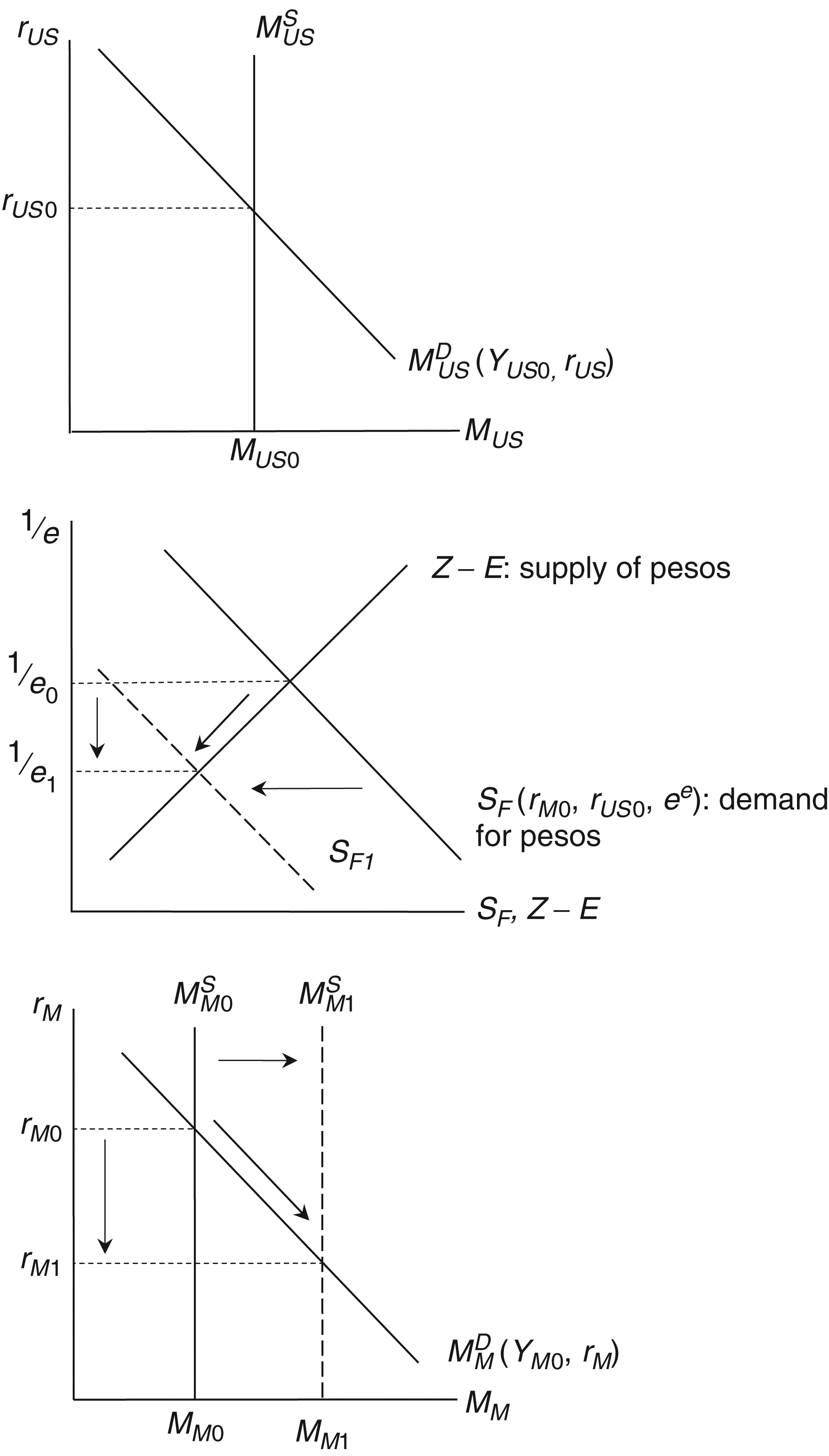 In the Mexican money market diagram, the increase in the money supply causes an excess supply of pesos and a fall of rM
The lower rM means that the expected total rate of return on peso-denominated assets is now less than the expected total rate of return on dollar-denominated assets
Investors sell pesos and buy dollars, which causes the demand for pesos graph to move to the left 
As a result of this decrease in the demand for pesos, the value of the peso falls 
In other words, there is a depreciation of the Mexican peso
Figure 17.11 Expansionary monetary policy in Mexico (the home country)
© Kenneth A. Reinert, 
Cambridge University Press 2021
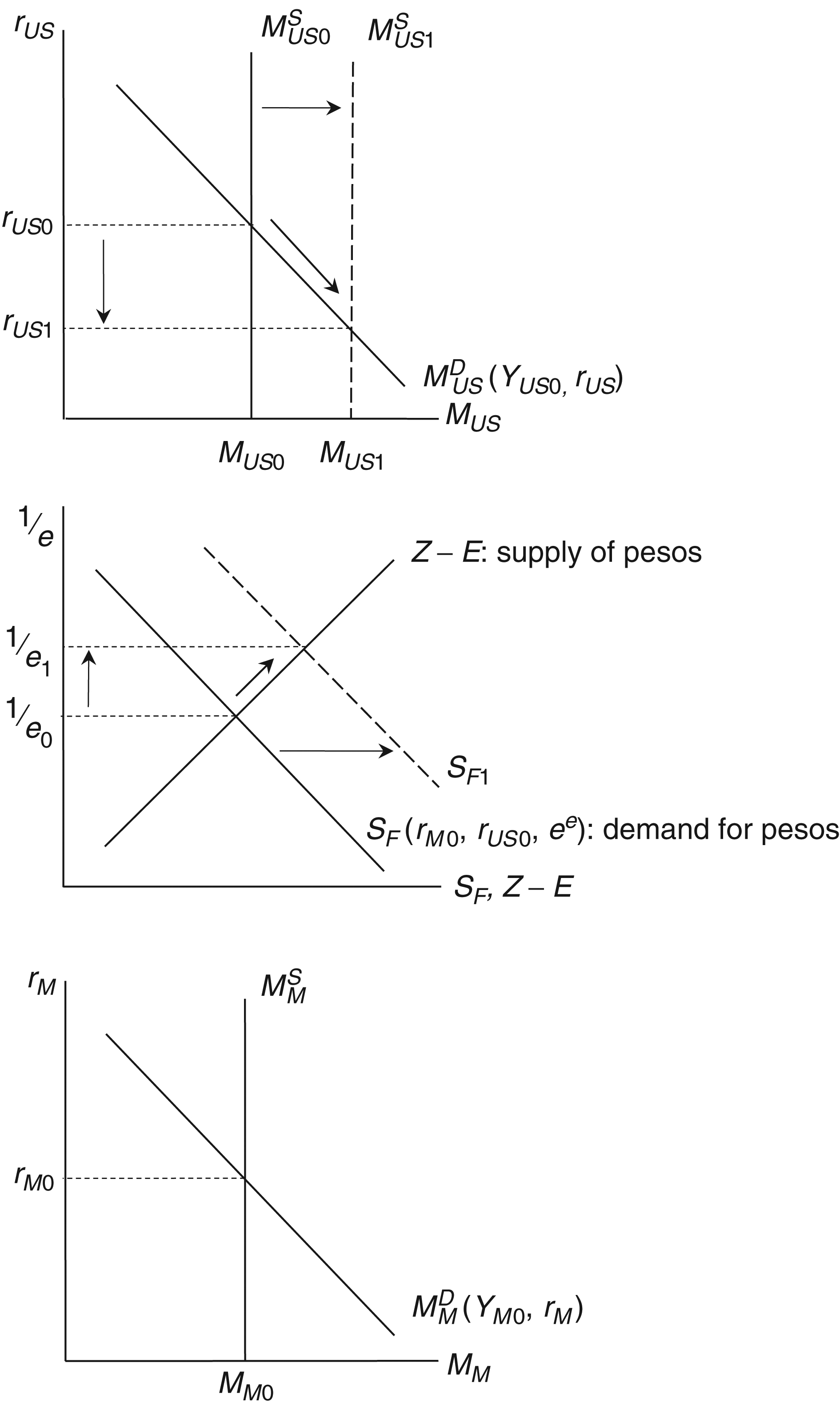 Expansionary Monetary Policy in the United States (Foreign Country)
In the US money market diagram, the increase in the money supply causes an excess supply of dollares and a fall of rUS
The lower rUS means that the expected total rate of return on dollar-denominated assets is now less than the expected total rate of return on peso-denominated assets
Investors sell dollars and buy pesos, which causes the demand for pesos graph to move to the right
As a result of this increase in the demand for pesos, the value of the peso rises 
In other words, there is an appreciation of the Mexican peso
Figure 17.12 Expansionary monetary policy in the US (the foreign country)
© Kenneth A. Reinert, 
Cambridge University Press 2021